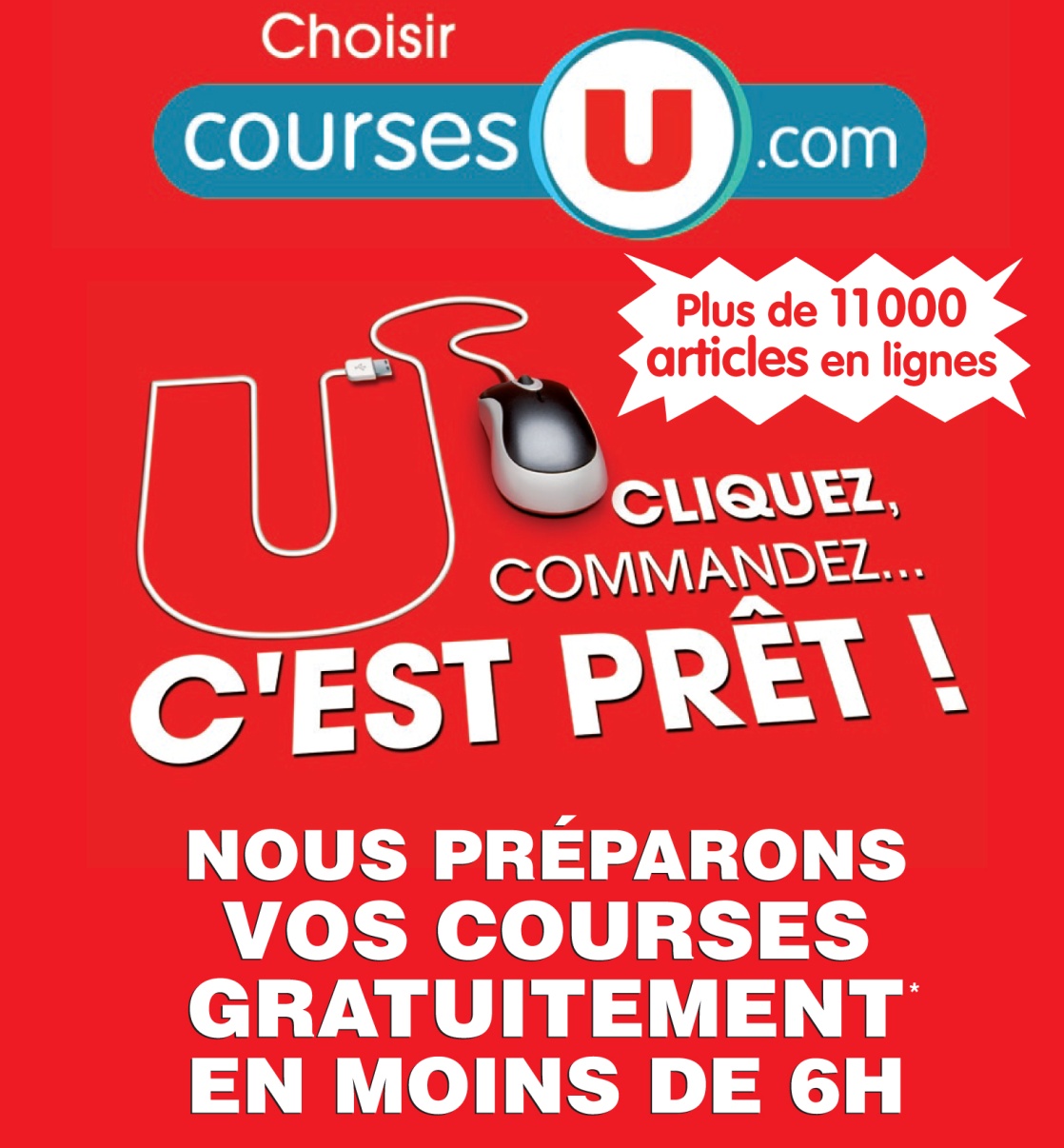 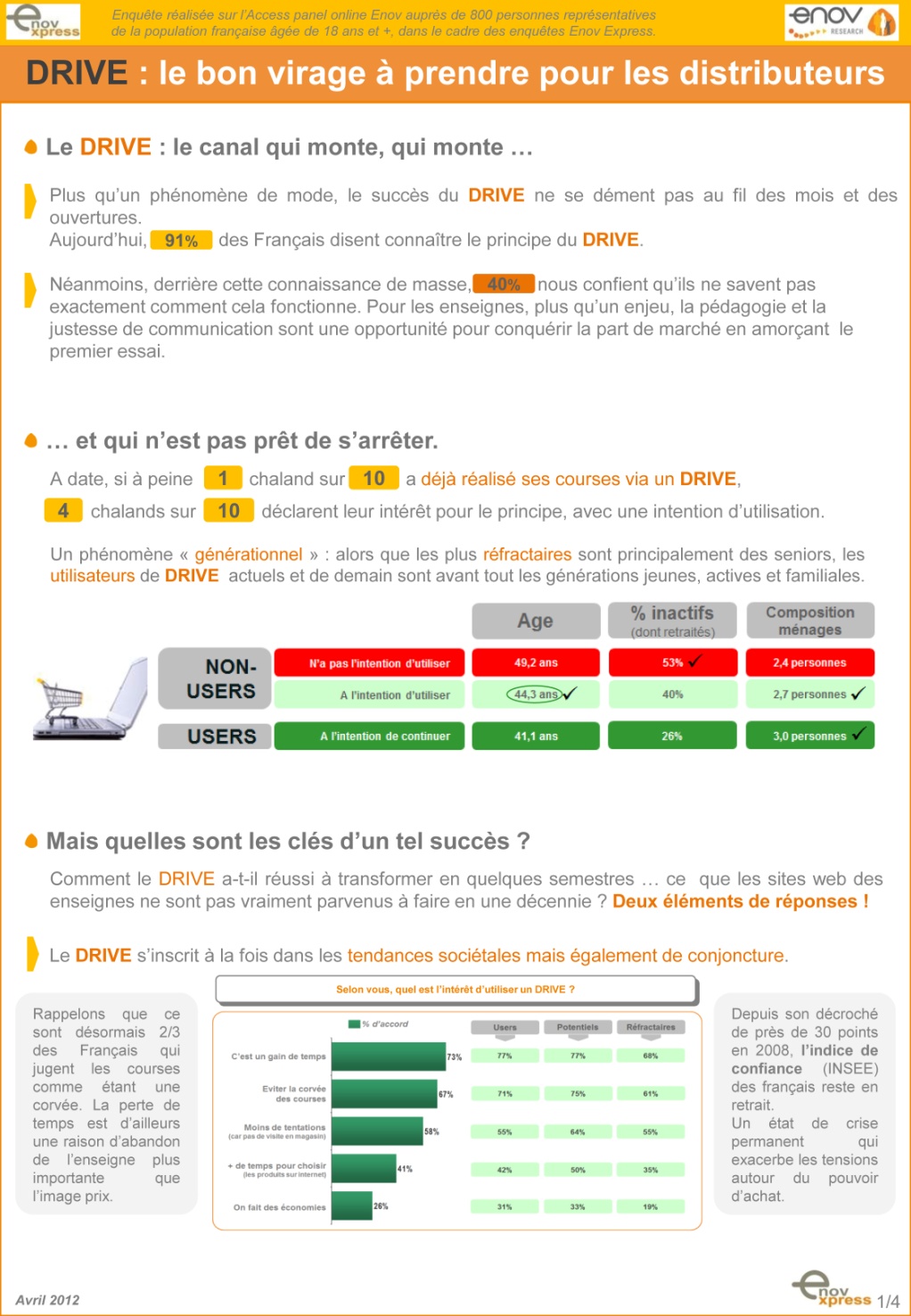 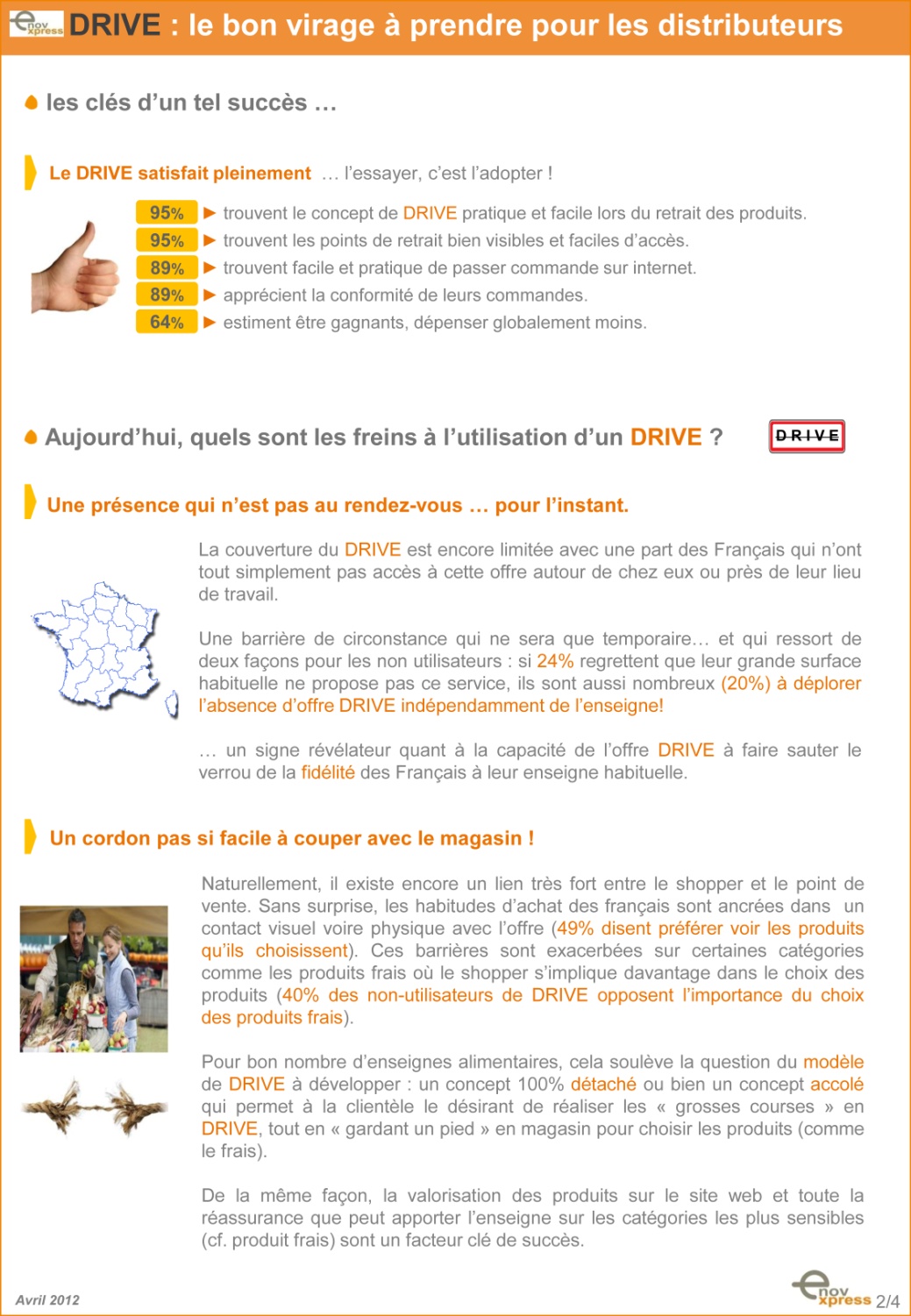 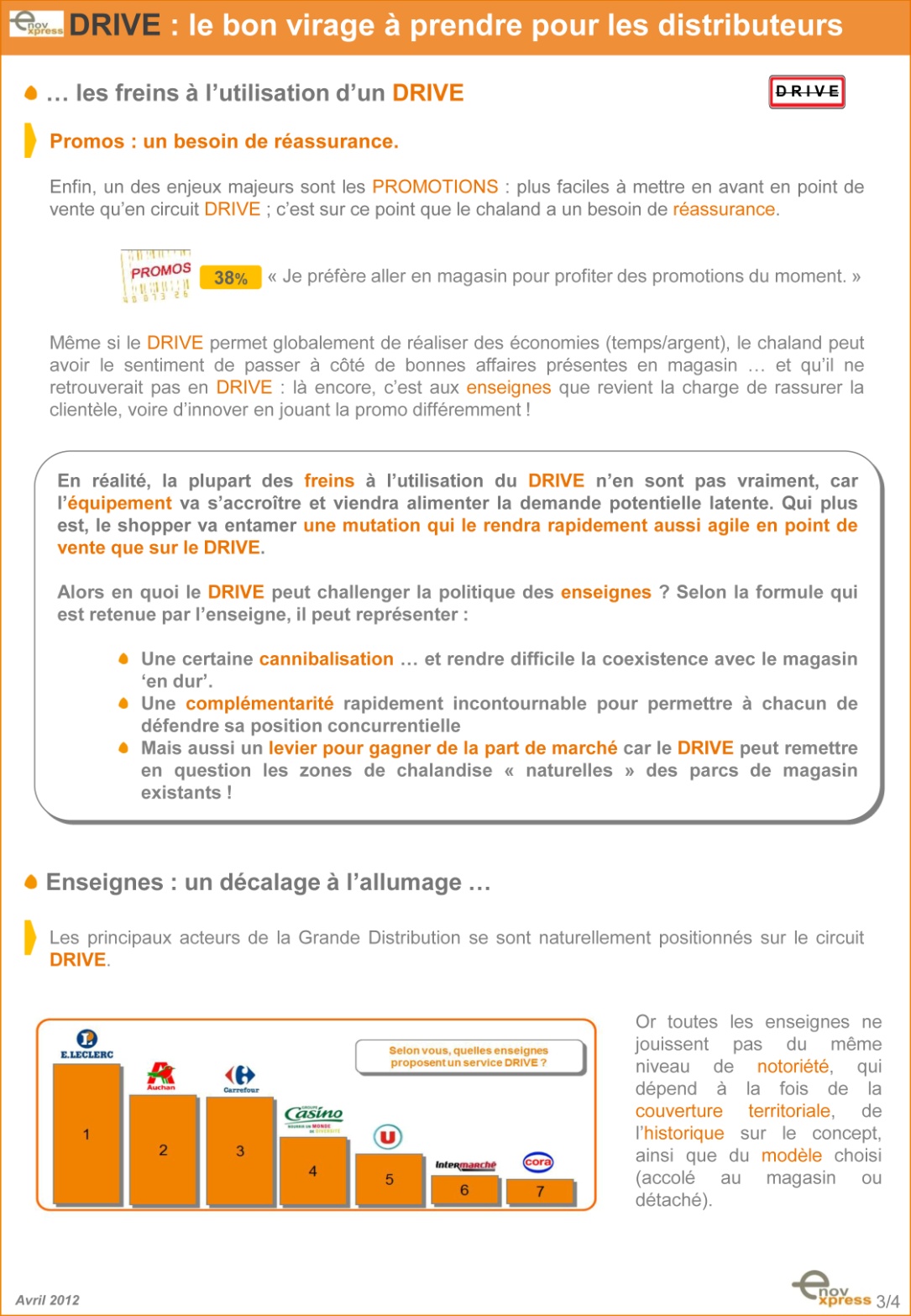 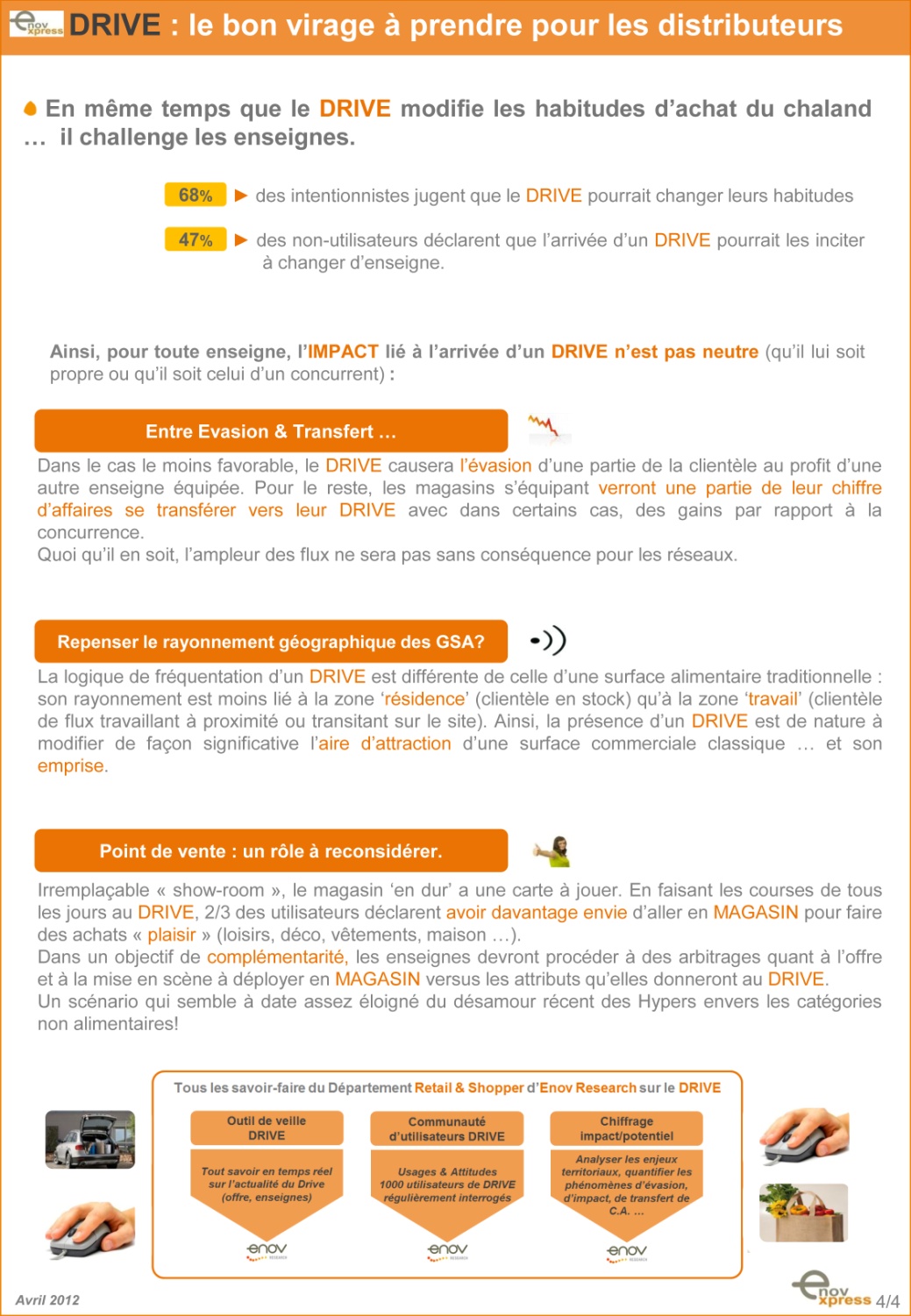 MAINTENANCE DU SITE
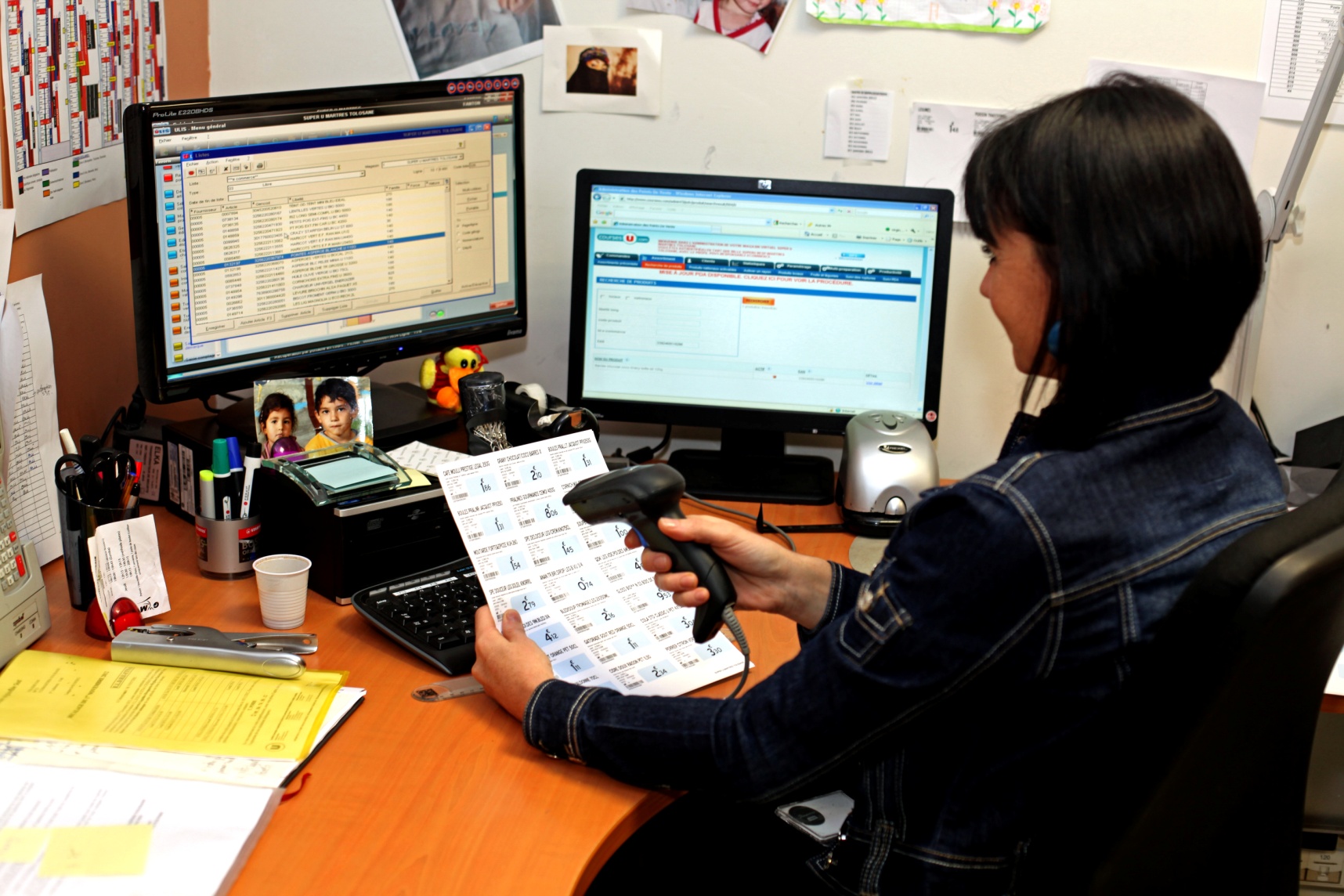 12 000 références
Mise à jour des prix, des stocks, des promotions et des nouveaux produits
PASSAGE DE LA COMMANDE
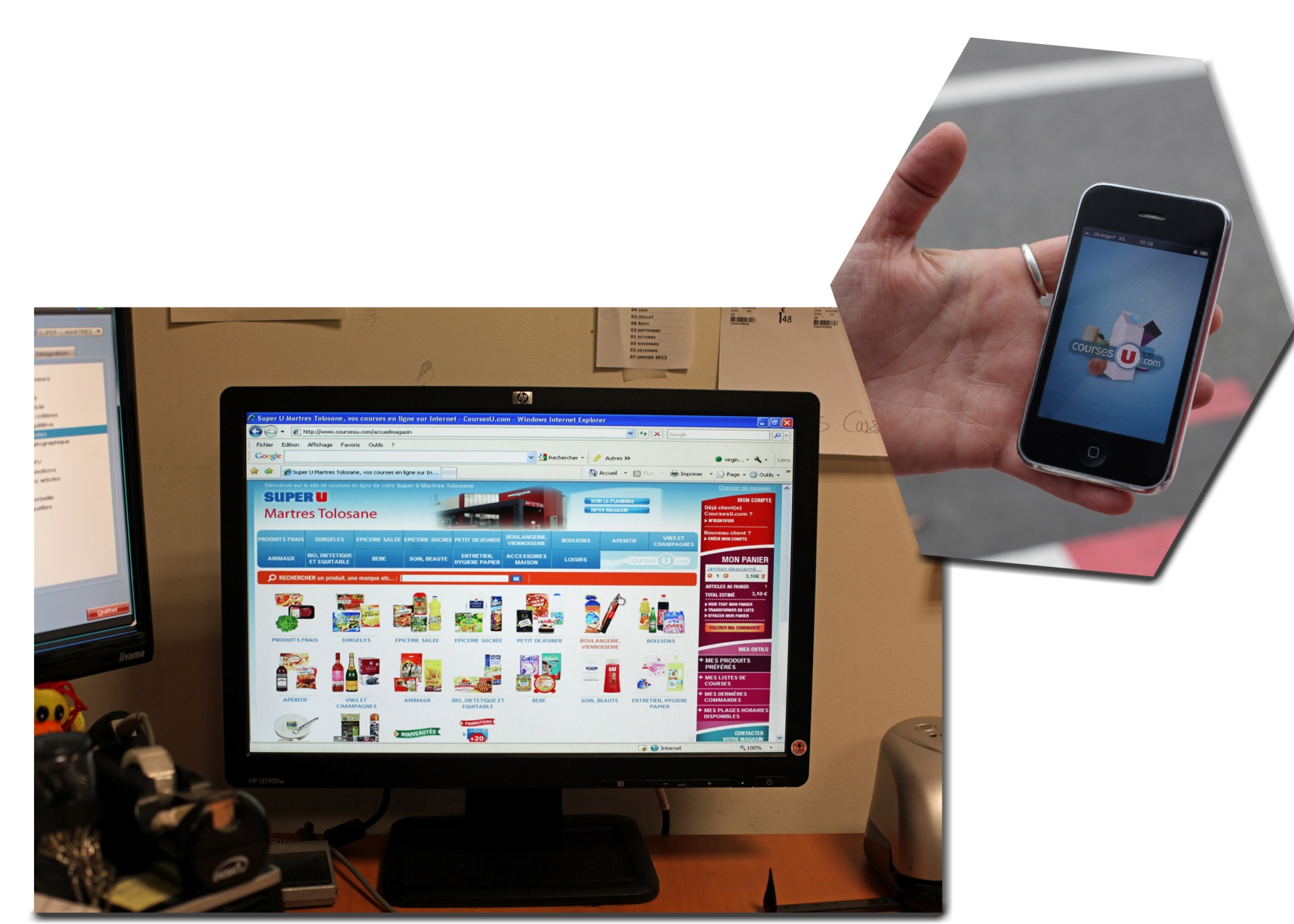 Application PC
Application Smartphone
RECEPTION ET PREPARATION COMMANDES
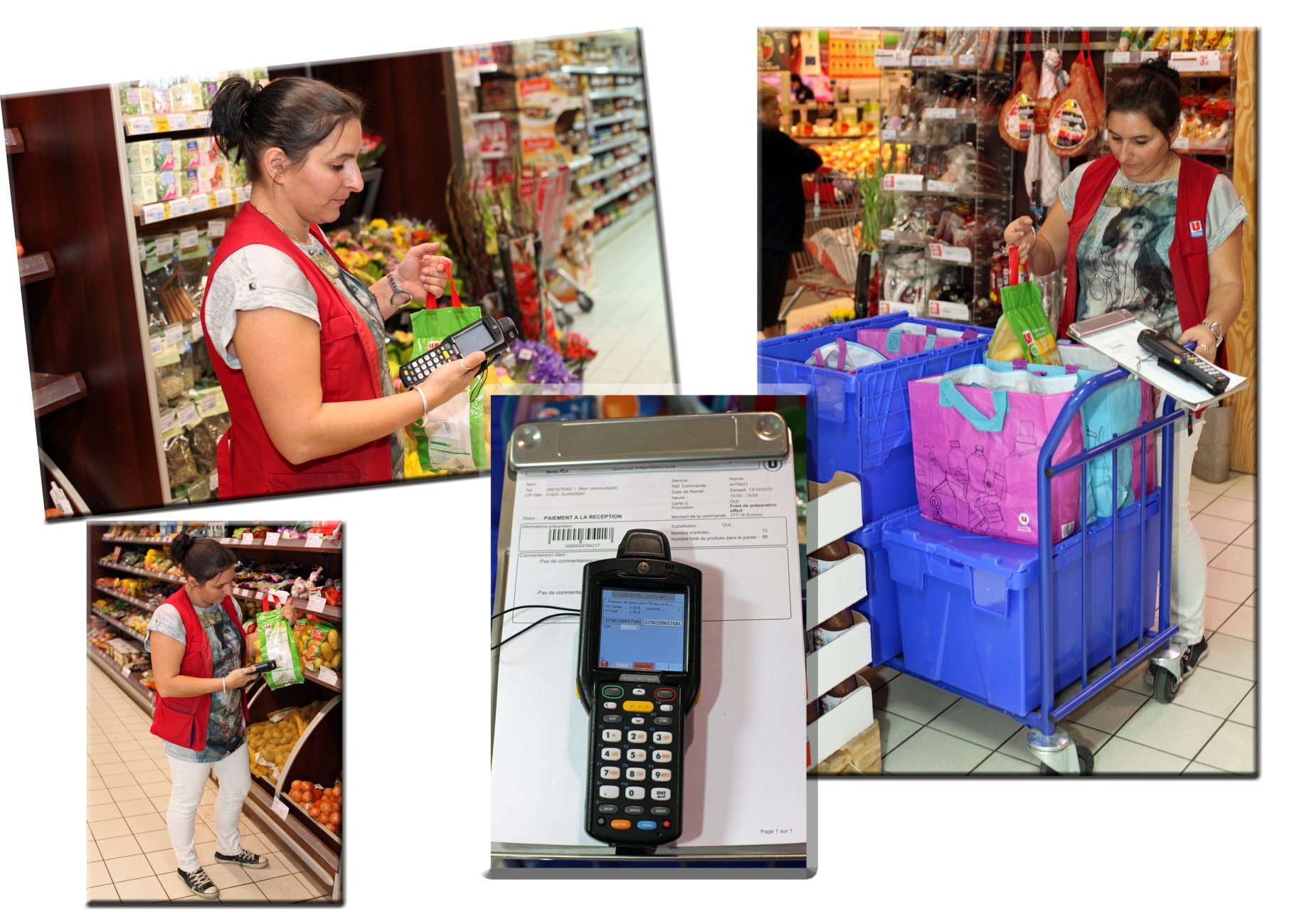 Collectées par PDA
RECEPTION ET PREPARATION COMMANDES
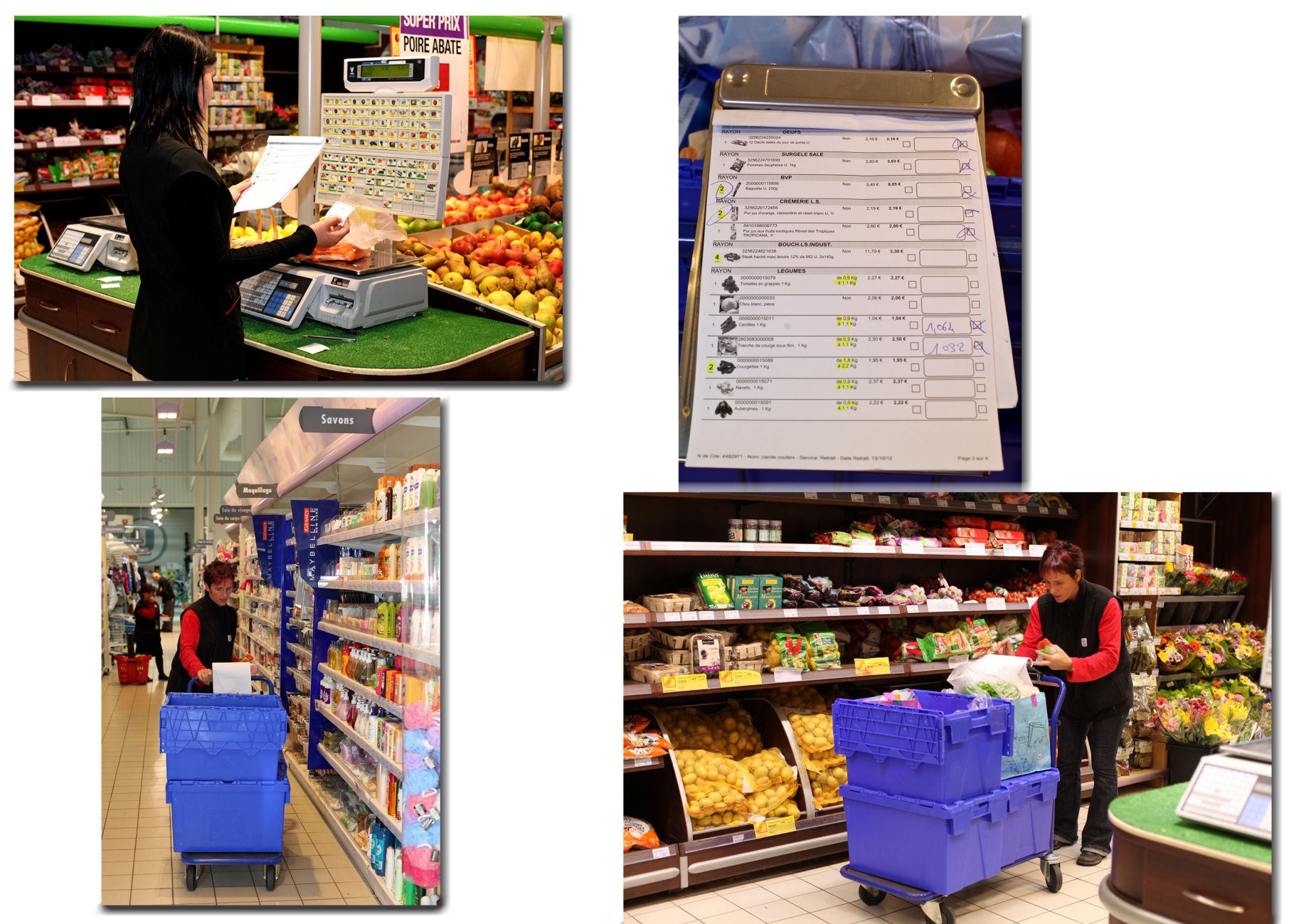 Collectées manuellement
PASSAGE COMMANDES
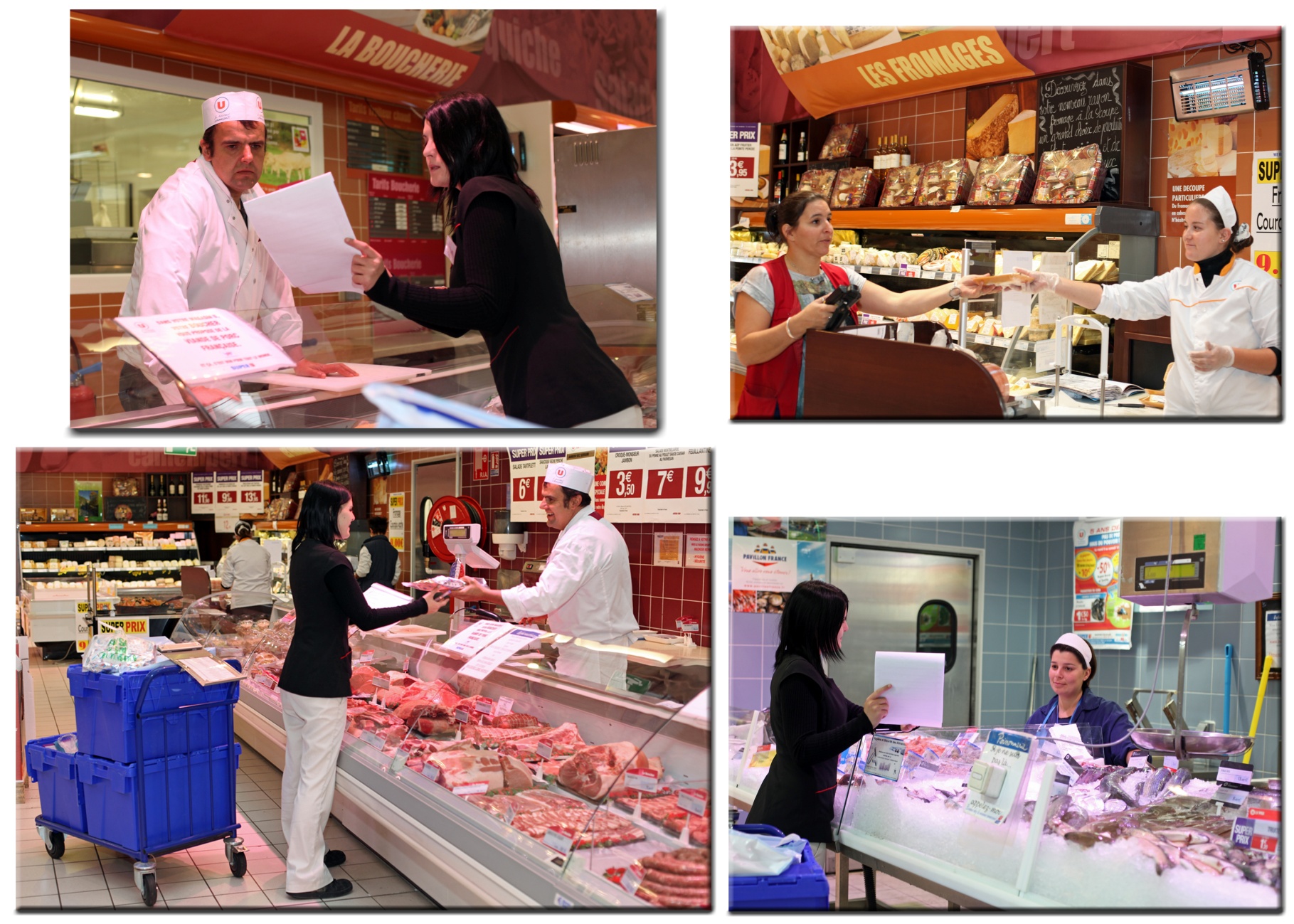 BOUCHERIE
CREMERIE
POISSONNERIE
AUX PRODUITS METIERS
FINALISATION DE LA COMMANDE
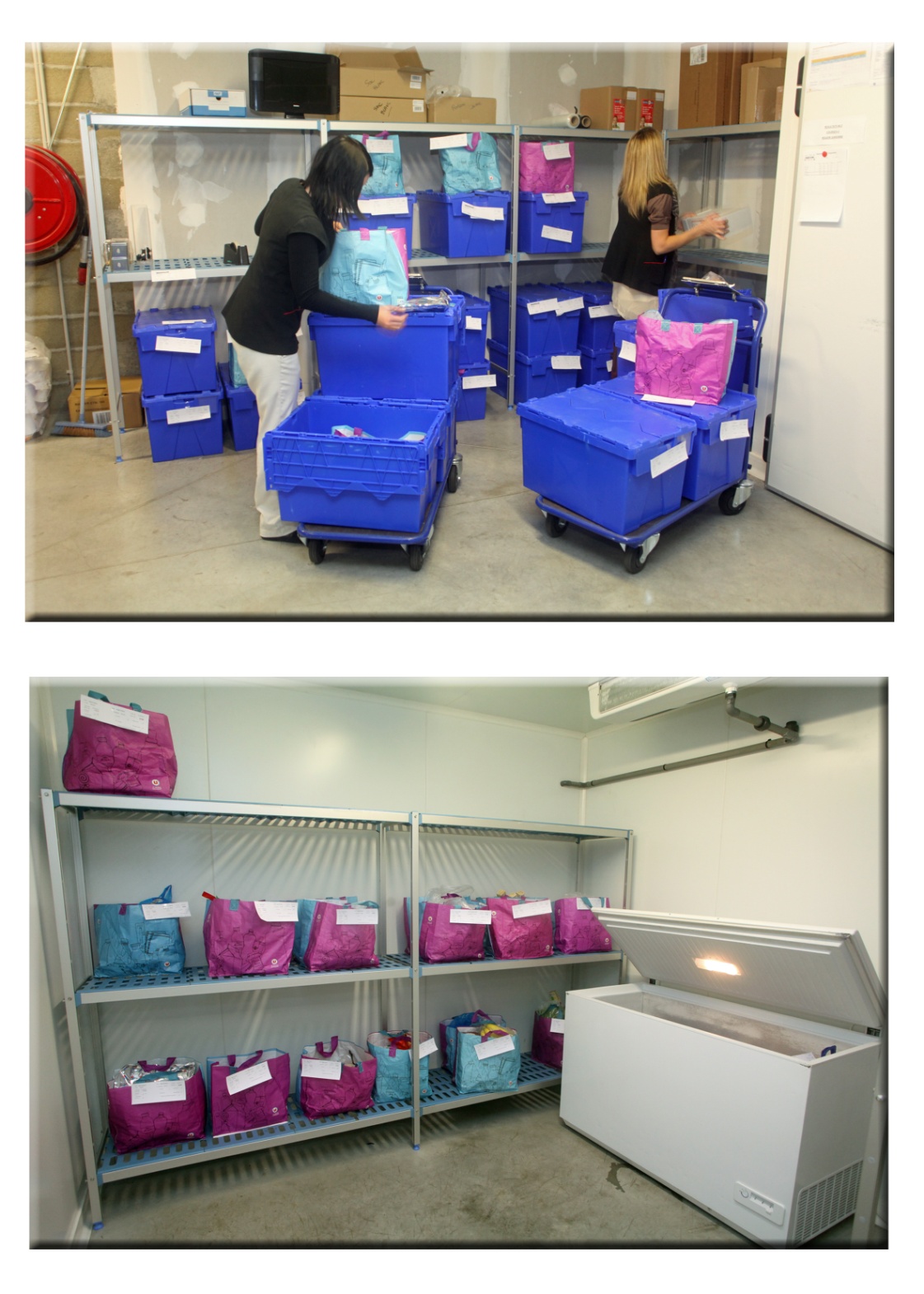 Rangement poches
Produits secs
Produits surgelés
Produits frais
FINALISATION DE LA COMMANDE
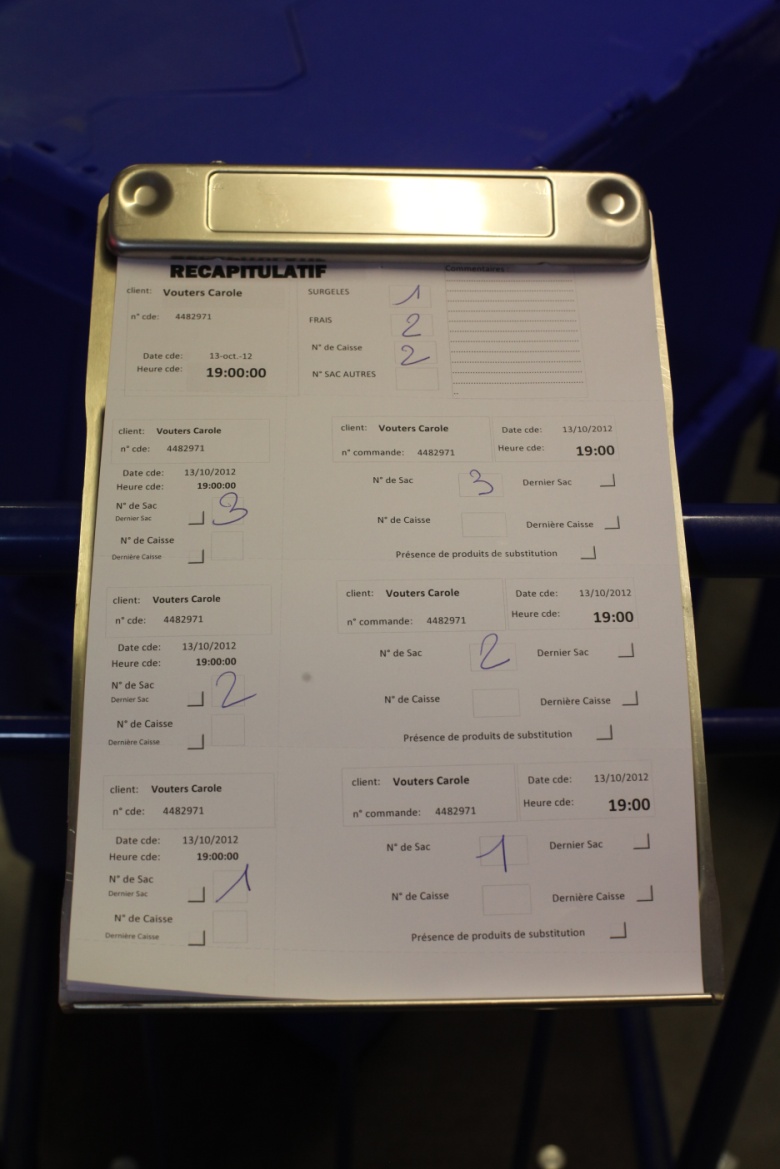 Etiquetage et repérage des sacs
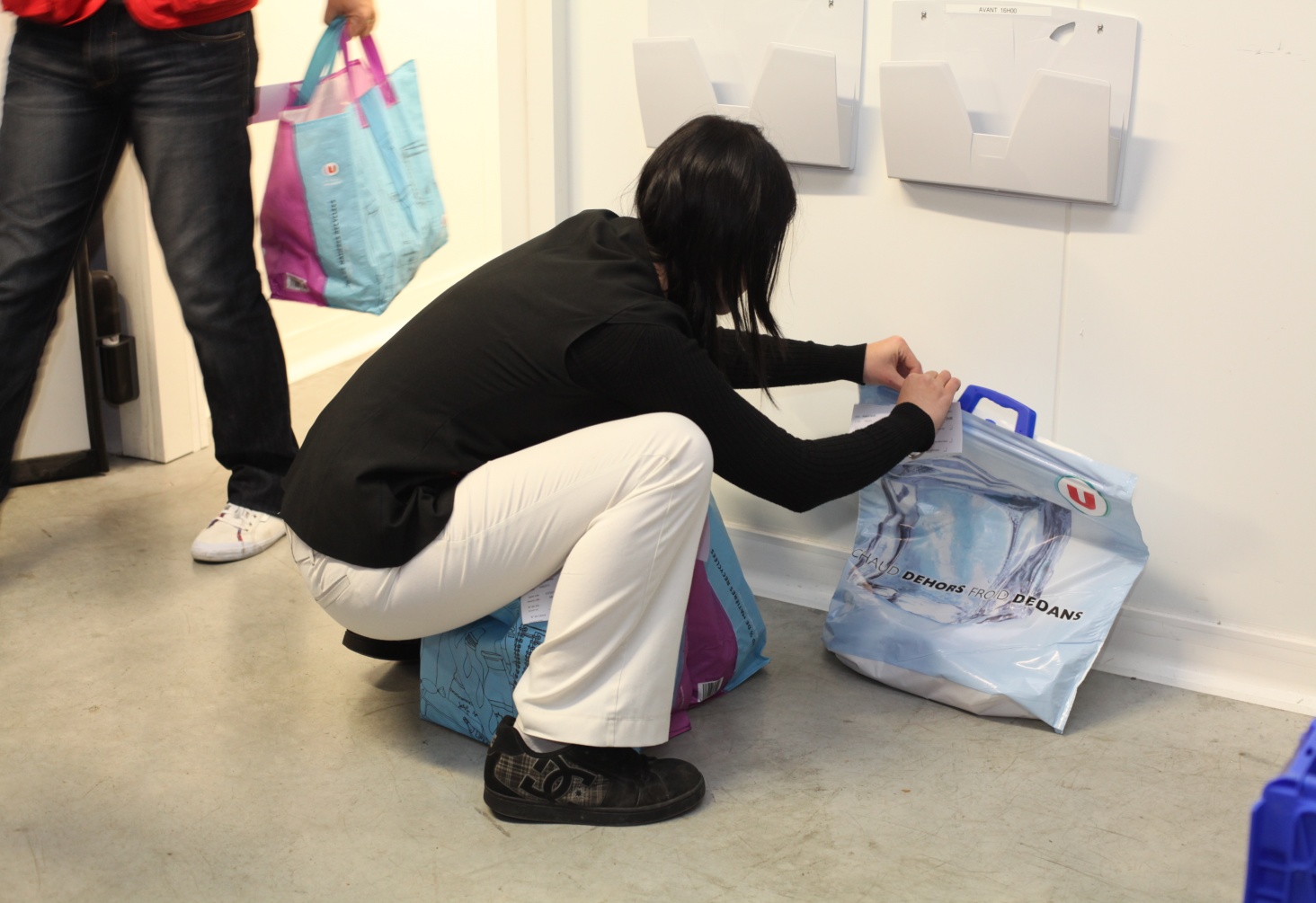 CONTRÔLE FINAL DES PREPARATIONS
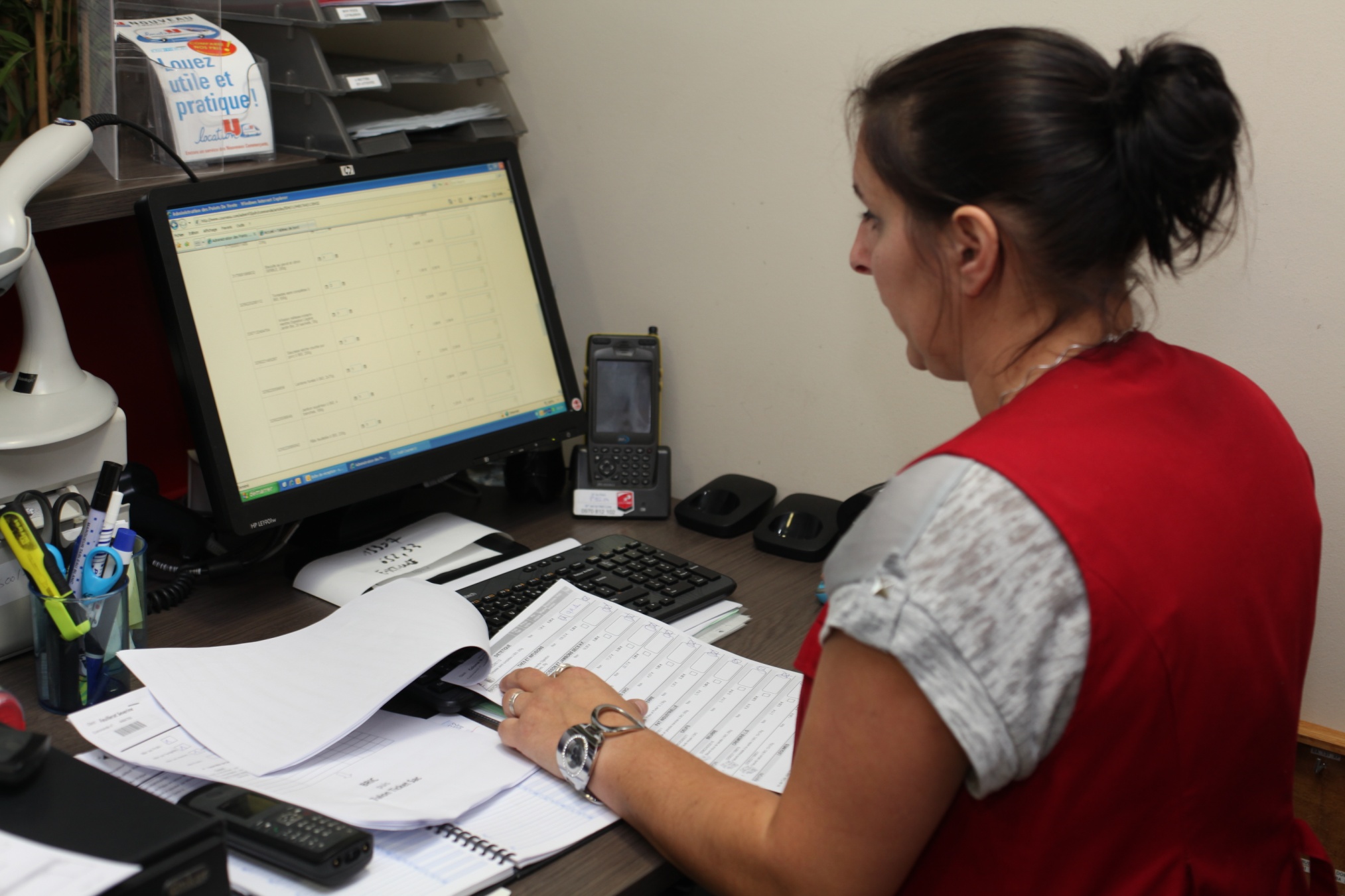 LIVRAISON COURSES
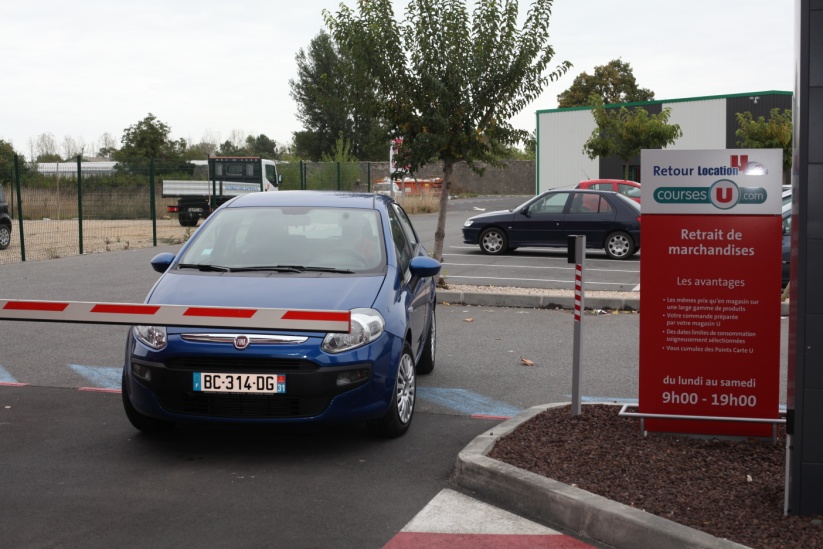 Arrivée du client
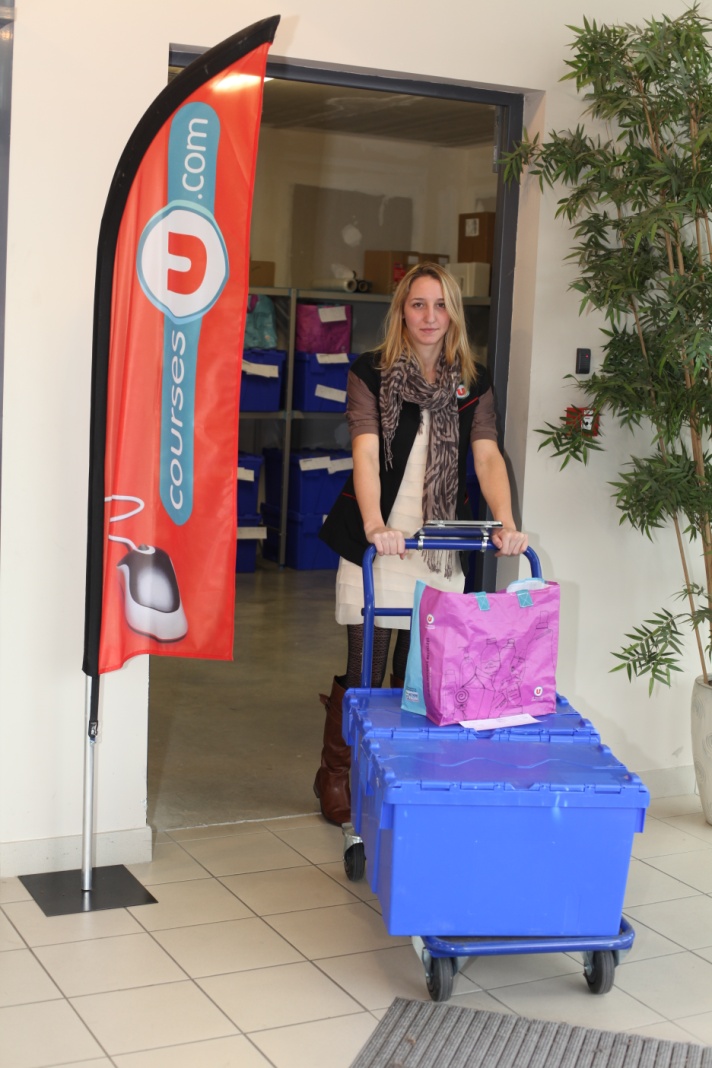 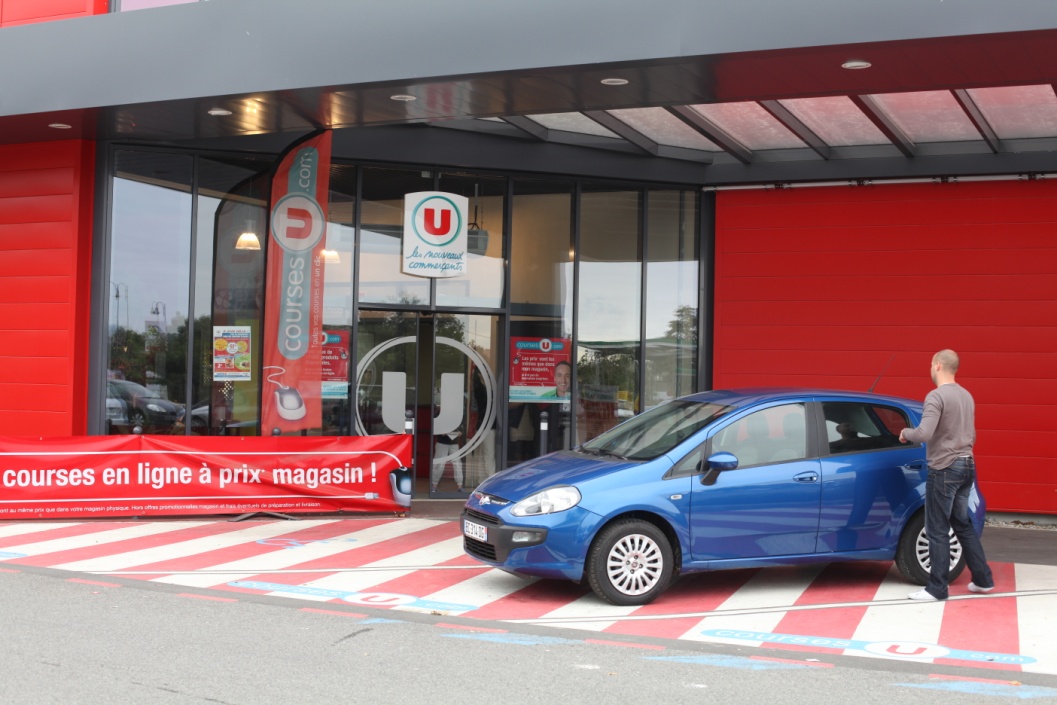 LIVRAISON COURSES
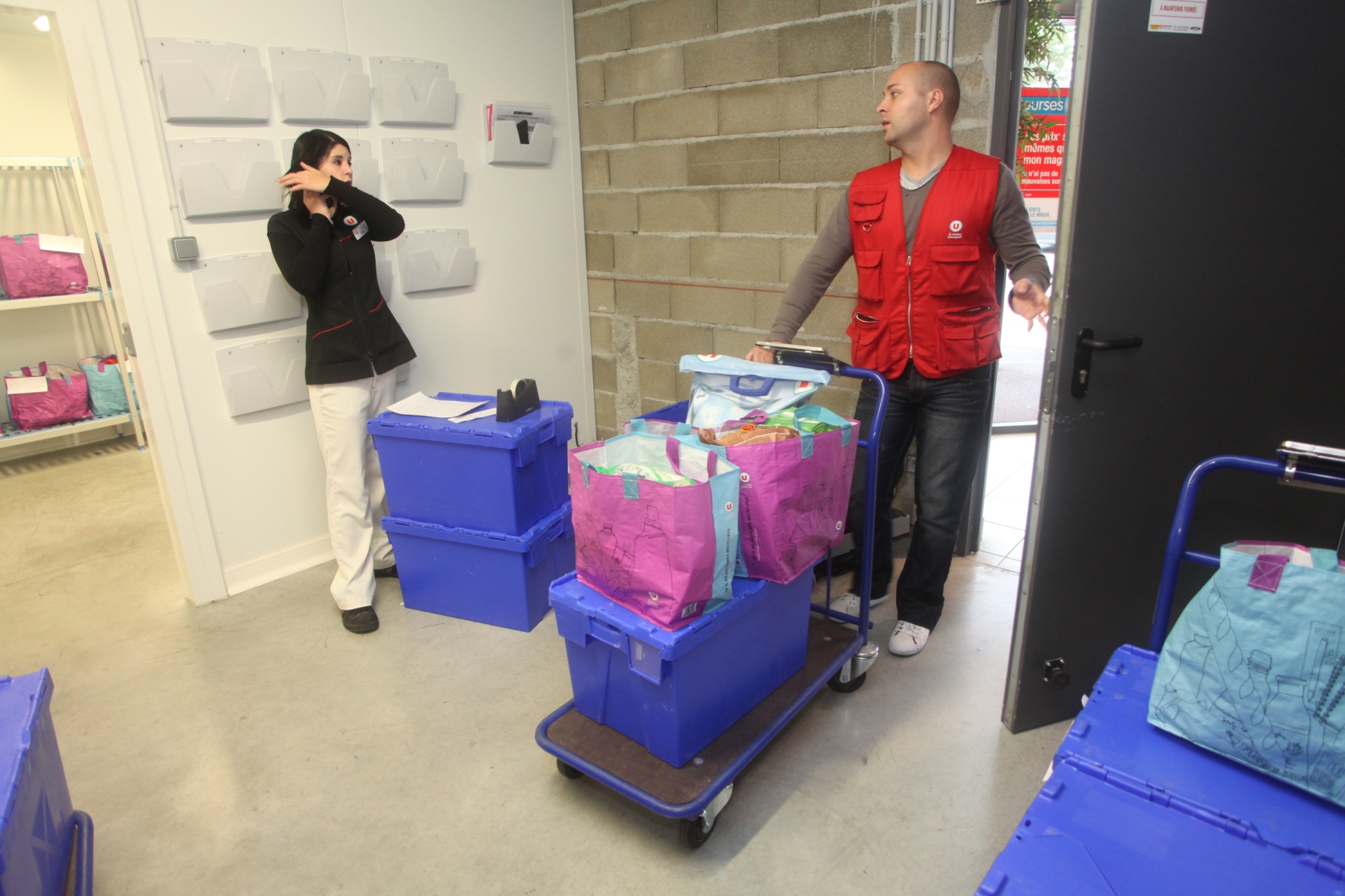 DEBRIEF COMMANDE/CLIENT
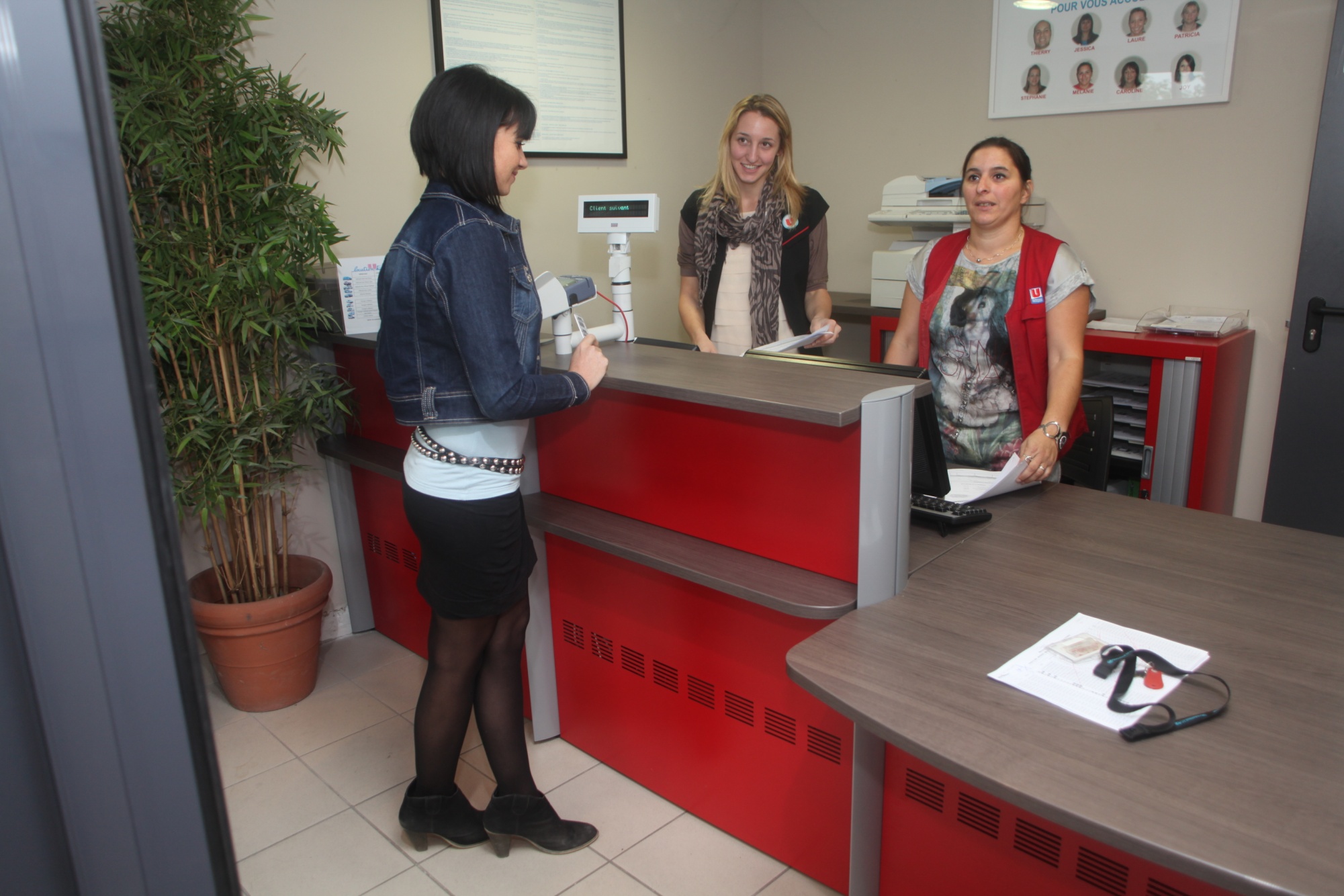 ECHANGE AU COMPTOIR
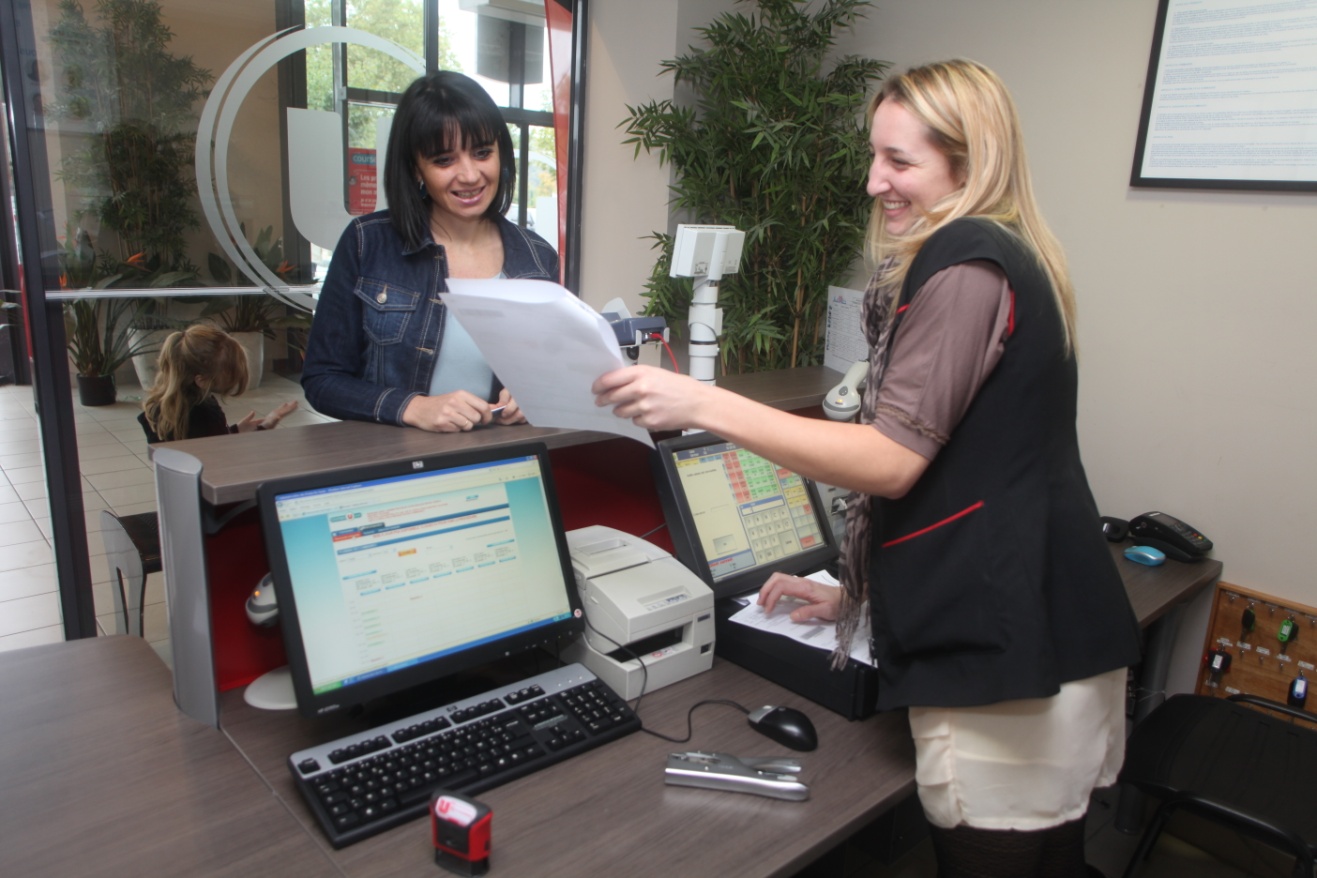 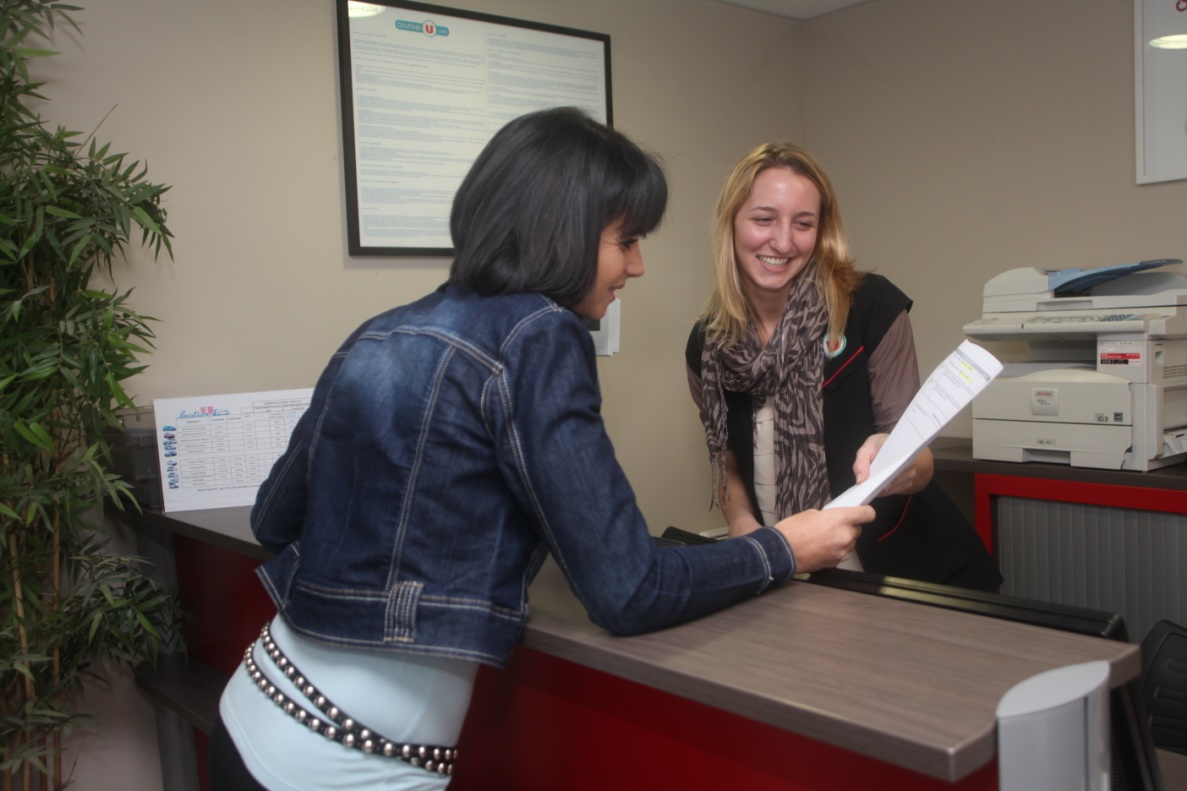 MODIFICATIONS DE COMMANDE
LIVRAISON FINALE AU CLIENT
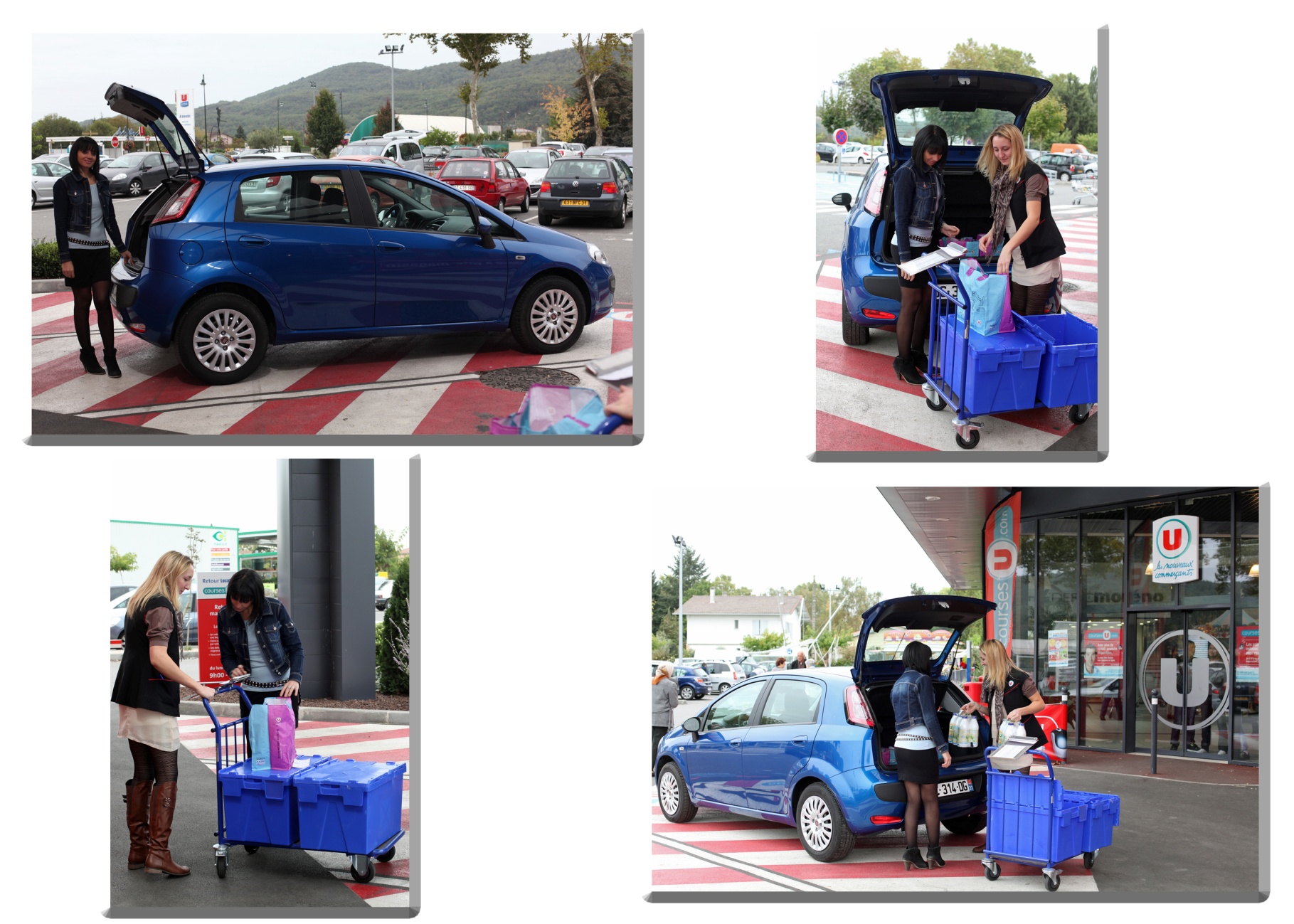 TOUTE UNE EQUIPE A VOTRE SERVICE
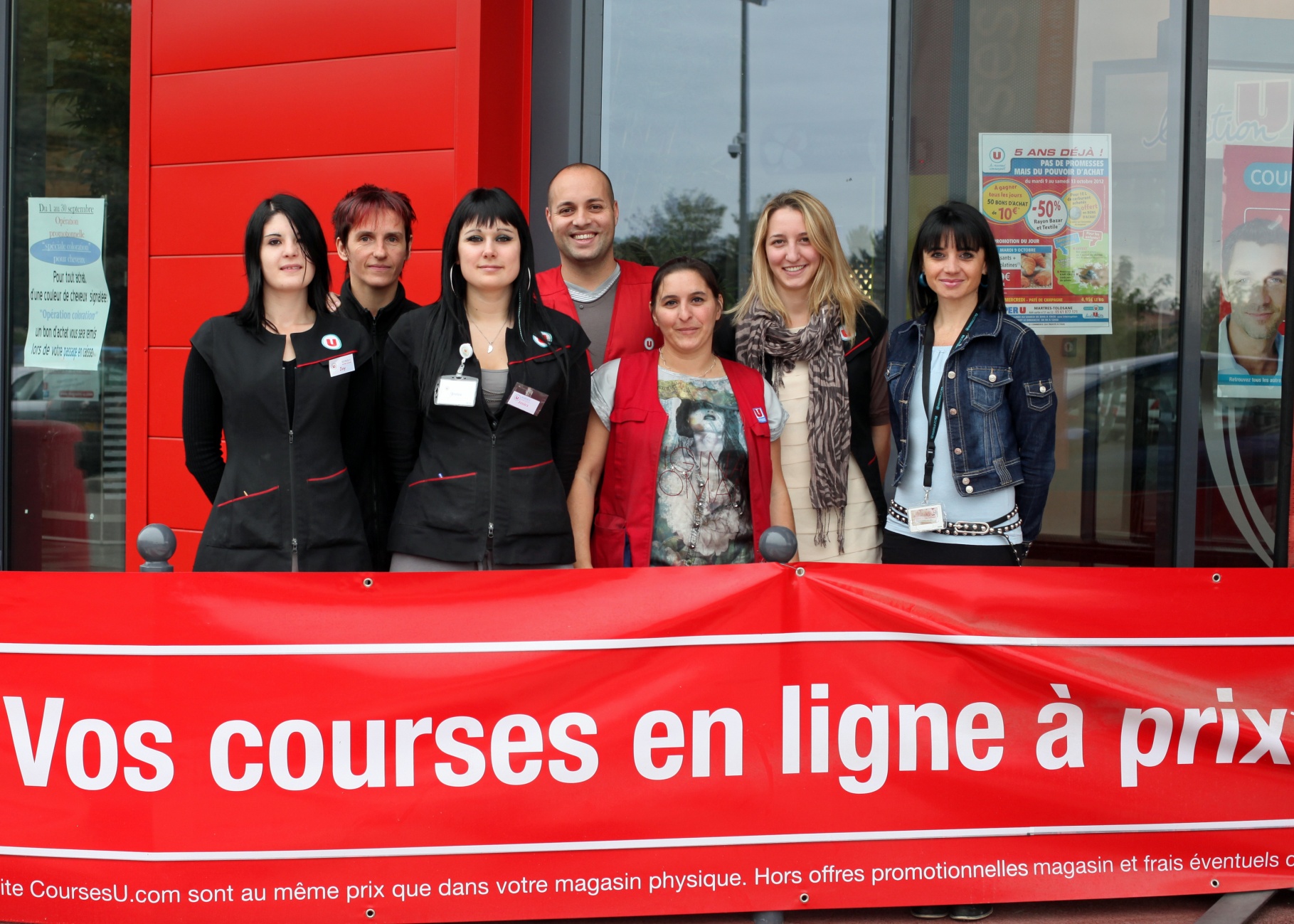